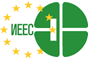 Водородна зарядна инфраструктура – задължителна първа стъпка за водородна мобилност
д-р инж. Благой Бурдин
НАУЧНО-ТЕХНИЧЕСКИ СЪЮЗ ПО ТРАНСПОРТА
ВОДОРОДЕН ФОРУМ 2022  - Електромобилност и водородни технологии, 28.04.2022г.
Европейски ”Зелен Пакт”
Цел: климатична и ресурсна неутралност до 2050г.*
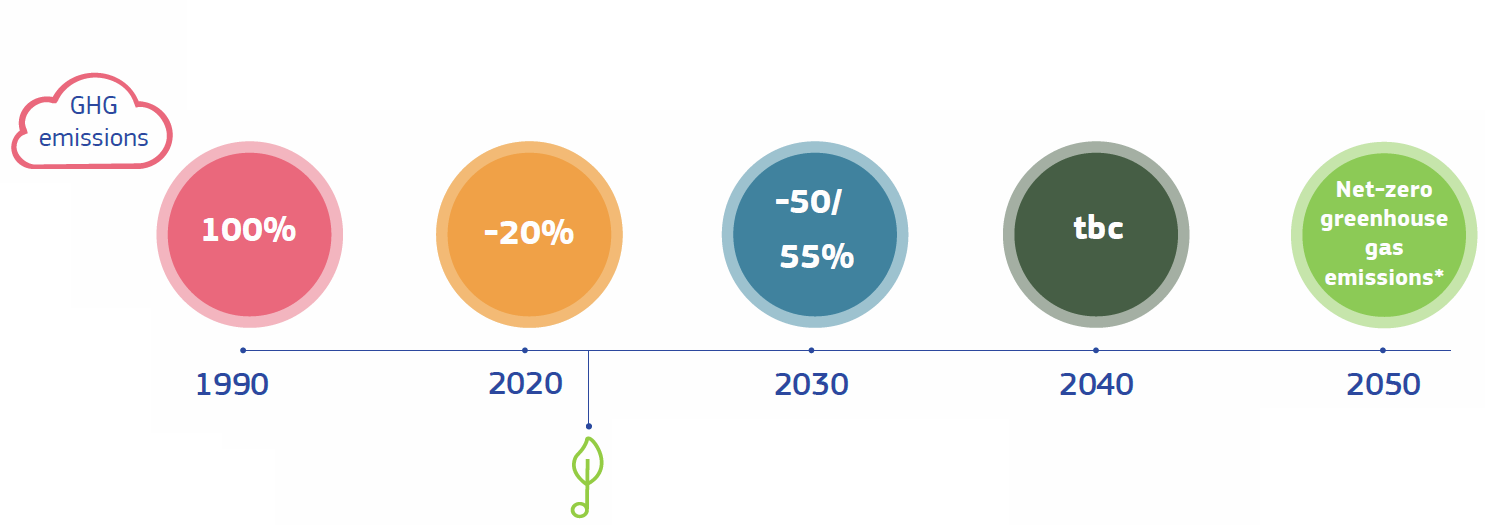 * Емисиите, които няма да бъдат елиминирани до 2050 г. ще бъдат компенсирани чрез естествено поглъщане например в гори както и чрез технологиите
за улавяне и съхранение на въглероден двуокис.
Държавите-членки на ЕС актуализират
техните национални планове за  "Енергетика и климат", за да отразят
новата климатична цел.
Бързо вземане на решения с дългосрочна визия
Мобилизиране на всички налични технологии
Прилагане на енергийно-, ресурсно- и финансово- ефективни технологии и решения
2
Предизвикателства пред транспорта в България
Недостатъчно ВЕИ в електроенергийния микс на страната




Неосъзнаване на национално ниво мащаба на предстоящата промяна
     
Дял на възобновяемата енергия в потреблението на горива в транспорта





+5% ВЕИ в транспорта до 2030г.  =>  17÷18 хил. електромобила/година
100% ВЕИ в транспорта до 2050г. =>  над 100÷150 хил. електромобила/година

Пазар на нови автомобили в България ≈30 хил./ година
Практическа липса на пазар на употребявани електромобили
Производство и потребление на енергия в България
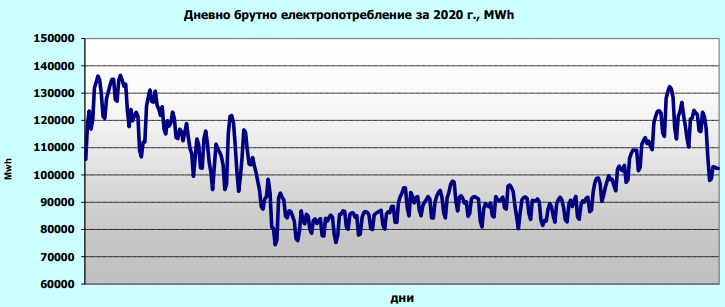 Необходимост от сезонен енергиен баланс (TWh-ов мащаб)
Осигуряване на резерв  в размер на 60÷90 дни среднодневно потребление от горива за транспорта??? (TWh-ов мащаб)
4
Източници: ЕСО, НСИ, ЕНТСО-Е
Технологии за запасяване на енергия
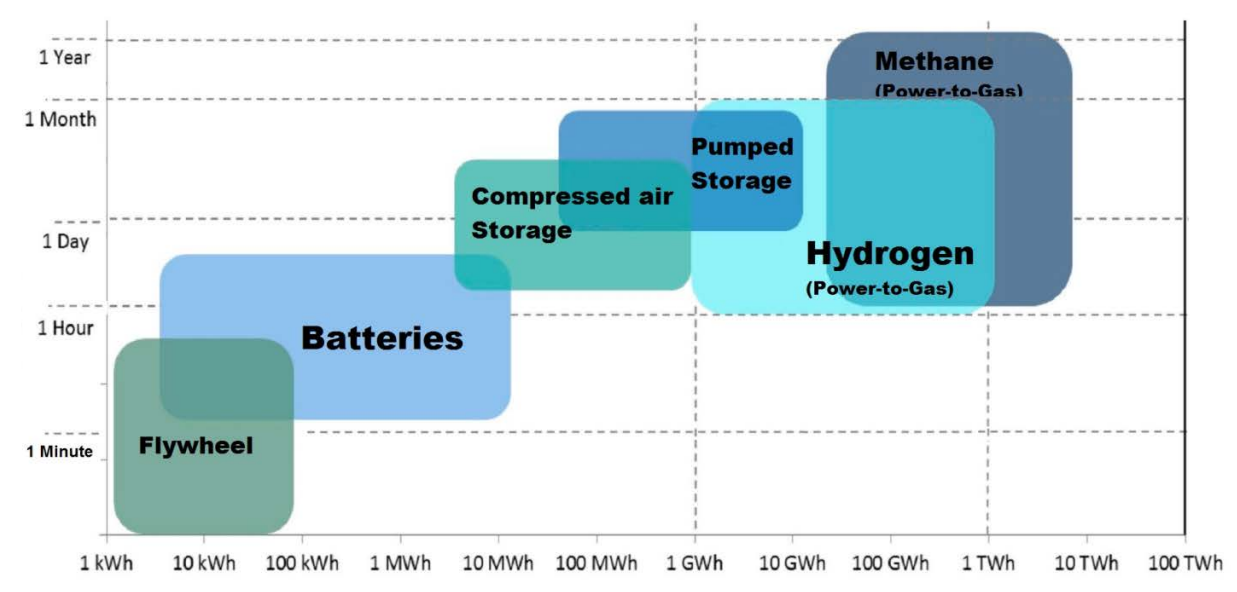 Време на използване
Количество запасена енергия
5
Източник: School of Engineering, RMIT University
Използване на водород в транспорта
H2
+
CO2; N2
Синтетични горива
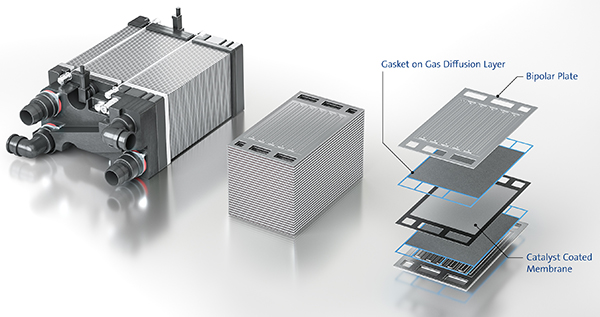 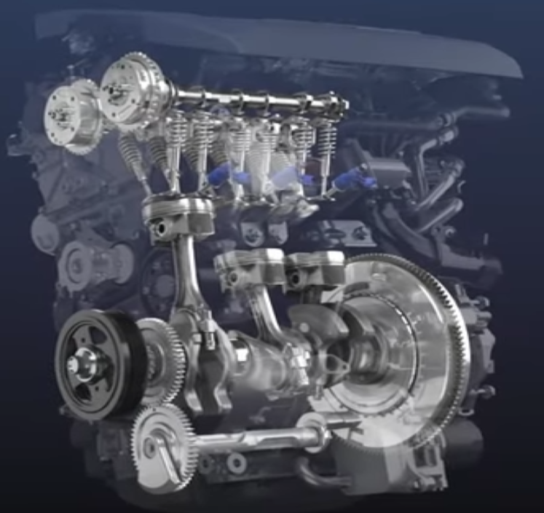 Горивна клетка
(Водородни електромобили)
ДВГ
Инфраструктура
Електроенергия
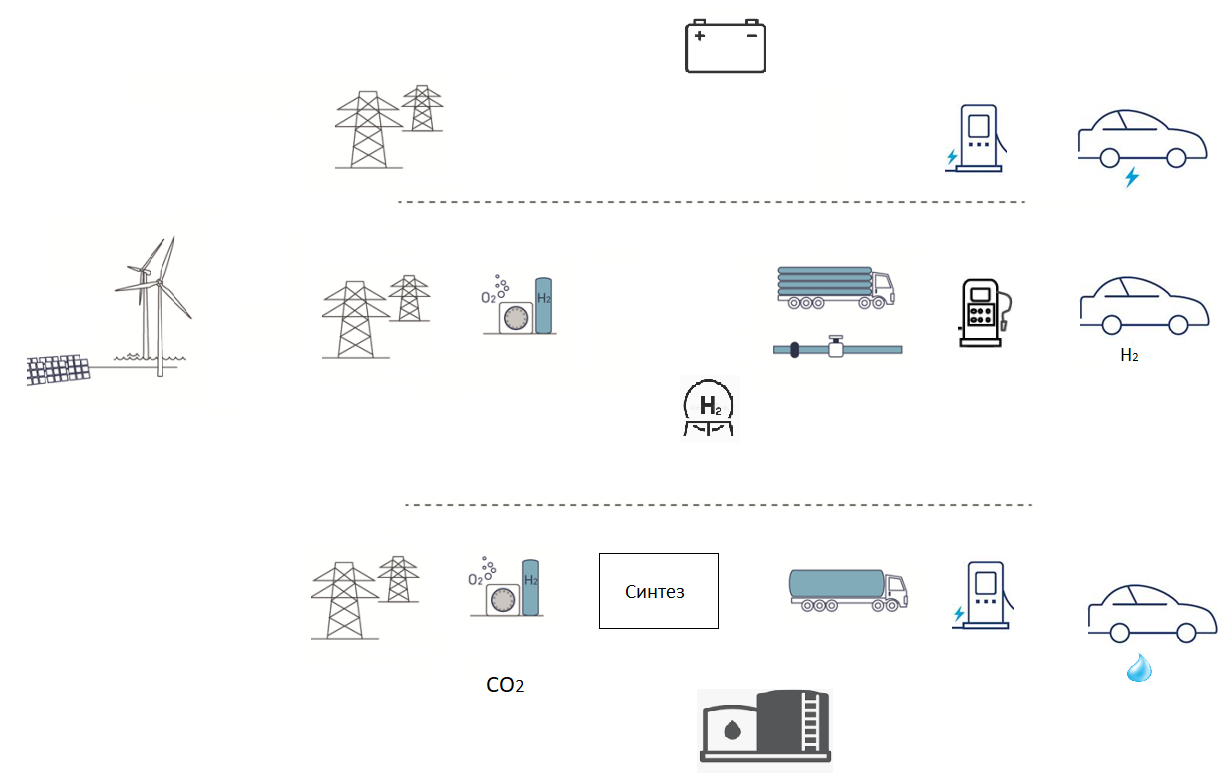 η=70%
η=35%
Водород
η=20%
Синтетични горива
7
Инфраструктура
Електроенергия
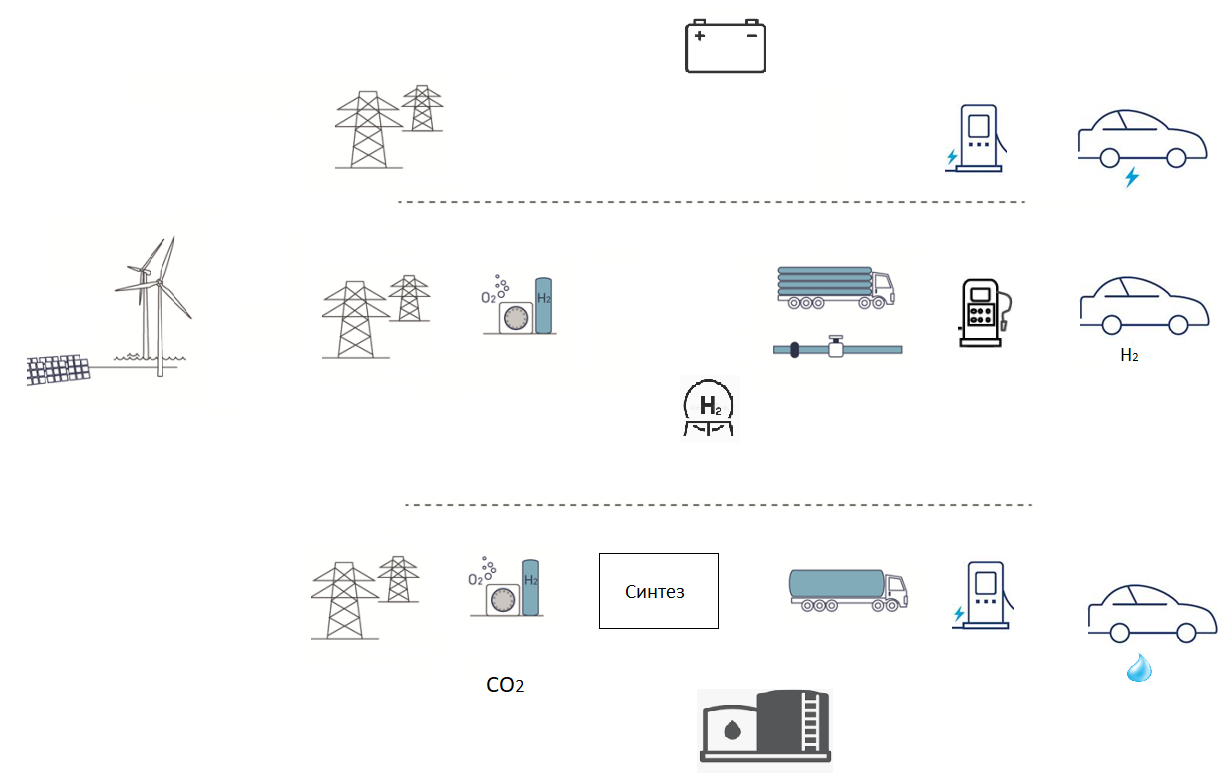 η=70%
η=35%
Водород
η=20%
Синтетични горива
8
Инфраструктура
Електроенергия
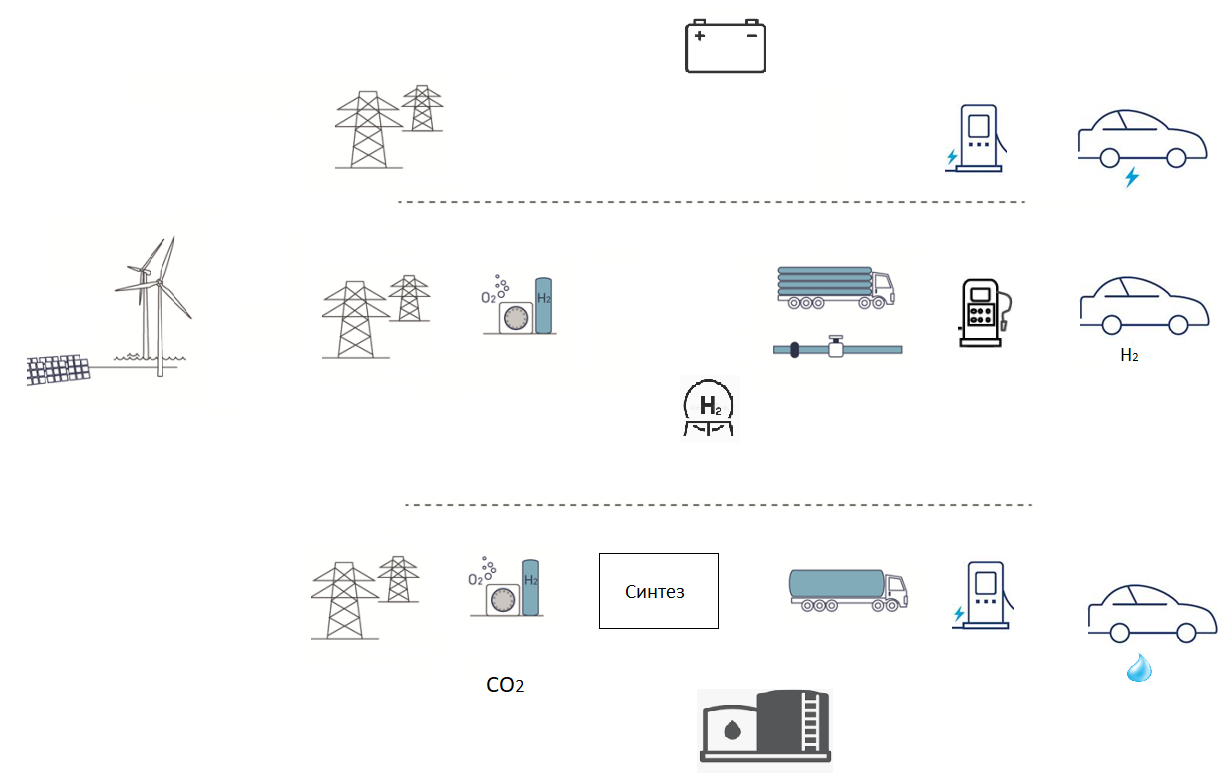 η=70%
η=35%
Водород
η=20%
Синтетични горива
9
Зарядна инфраструктура – усилия и разходи за изграждане
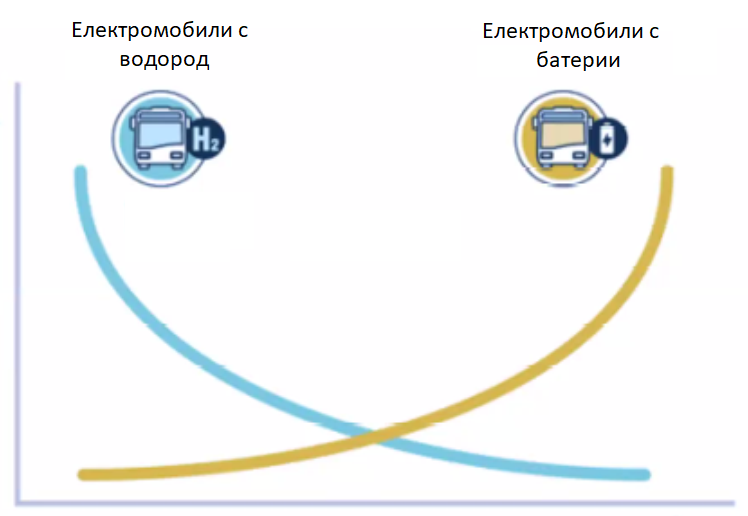 Усилия и разходи
Брой транспортни средства
Зарядна инфраструктура – скорост на зареждане
Ниска скорост на зареждане = голям престой на транспортното средство
                                                            = голям брой зарядни станции
* Дизелово гориво
Забележка: Посочените стойности са максимални и могат да варират
11
Предизвикателства пред България във водородната мобилност
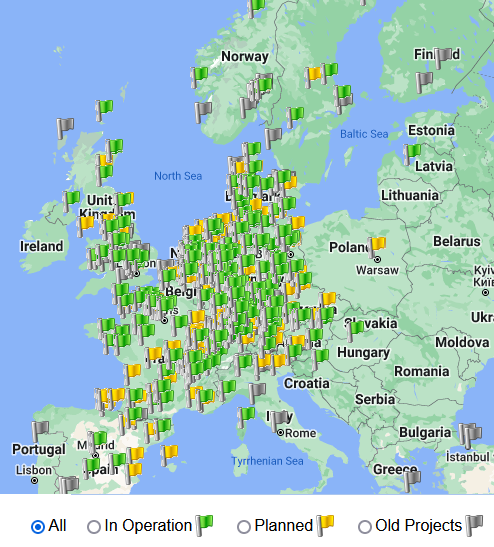 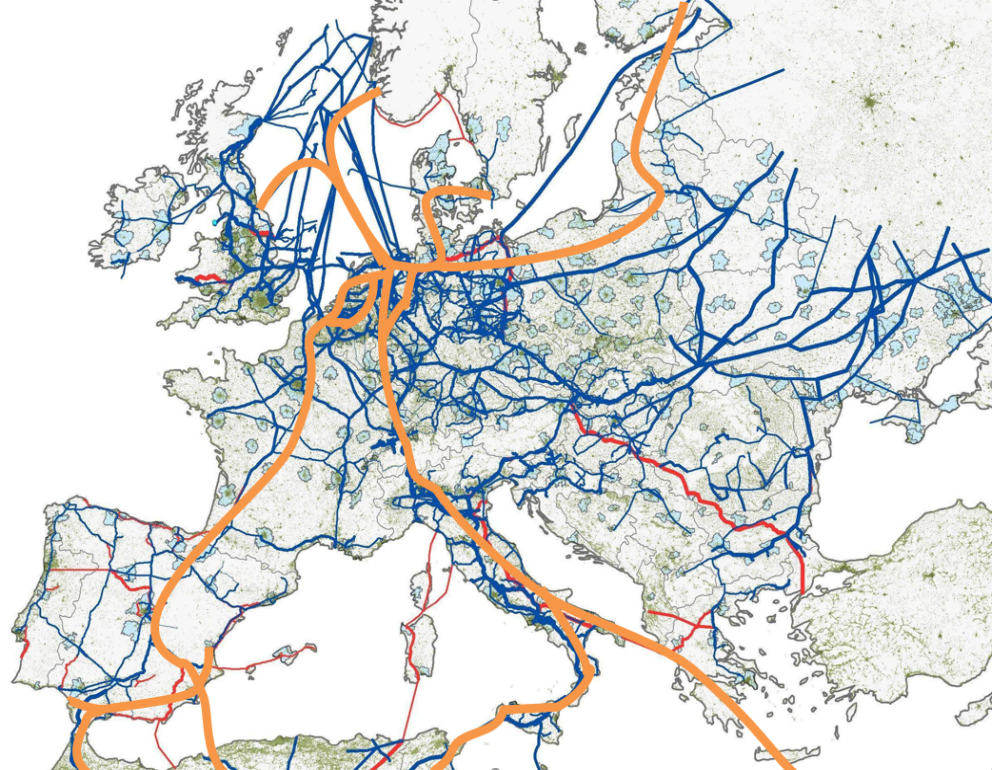 Първо очертание на основната водородна инфраструктура (оранжеви линии)
Водородни зарядни станции в Европа
Сравнение на пренос на електрическа енергия и водород
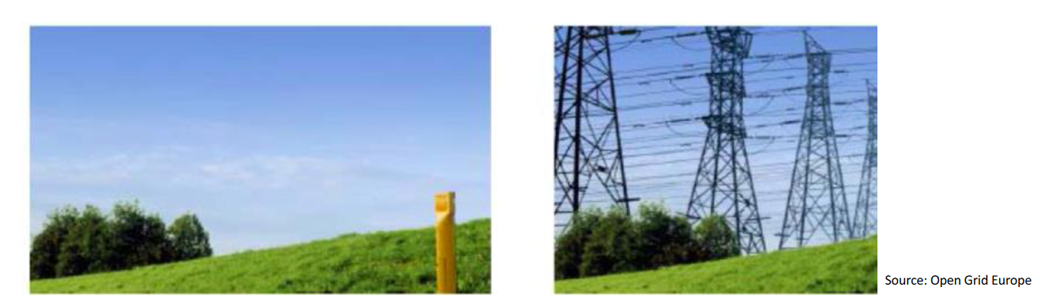 1 Водородопровод  (ф=1,2m)
3 Далекопровода  (3 GW всеки)
 Висока преносна способност
 Баланс между производство и потребление
Водород в лекотоварния и автобусен транспорт
Автобуси – 350bar, леки автомобили – 700bar
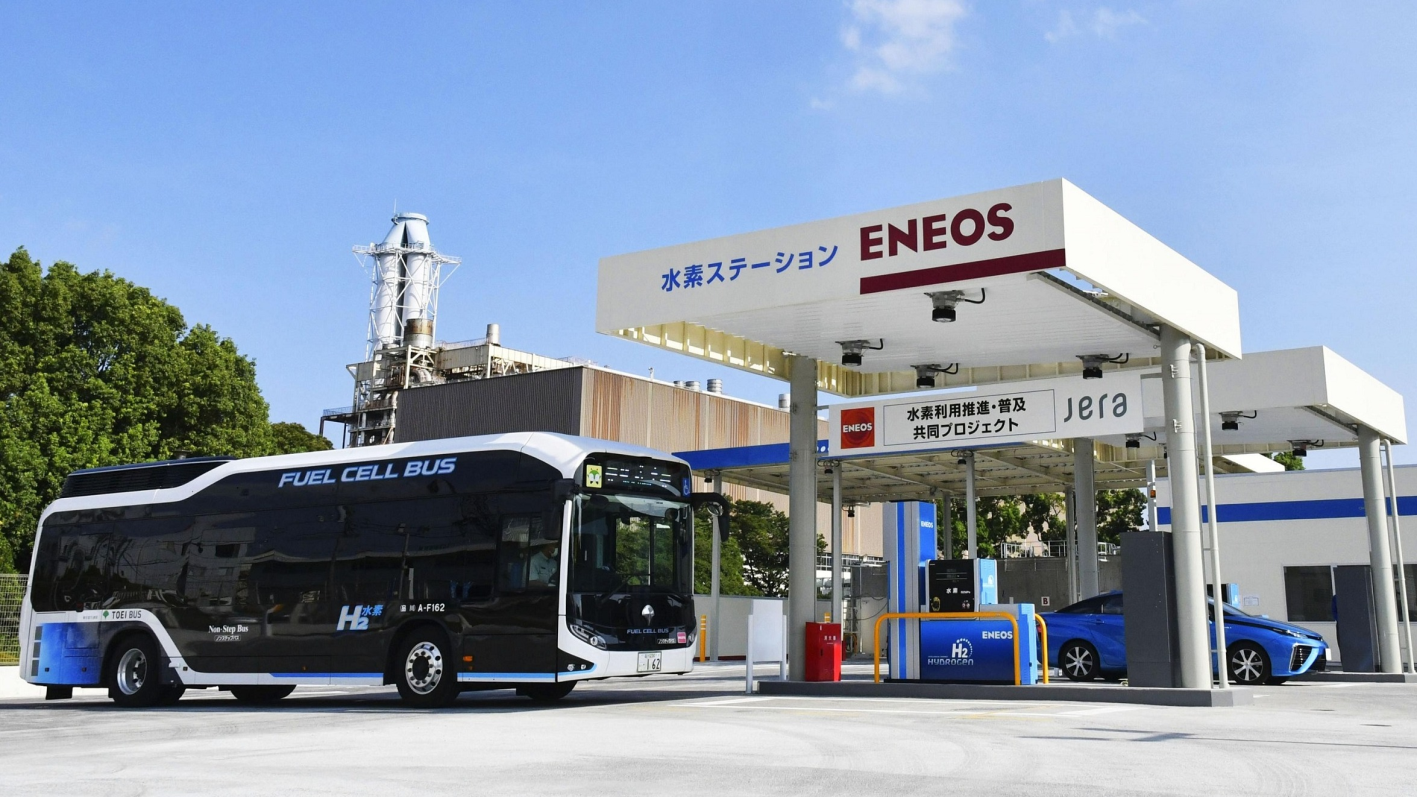 (TRL9) Транспортните средства са комерсиален продукт
Съизмерим пробег в сравнение с конвенционалните горива
Критични суровини еквивалентни по количество на конвенционален автомобил
14
Водород в тежкотоварния трaнспорт
Инфраструктура при товарни автомобили – 350bar/500bar/700bar/ втечнен водород?
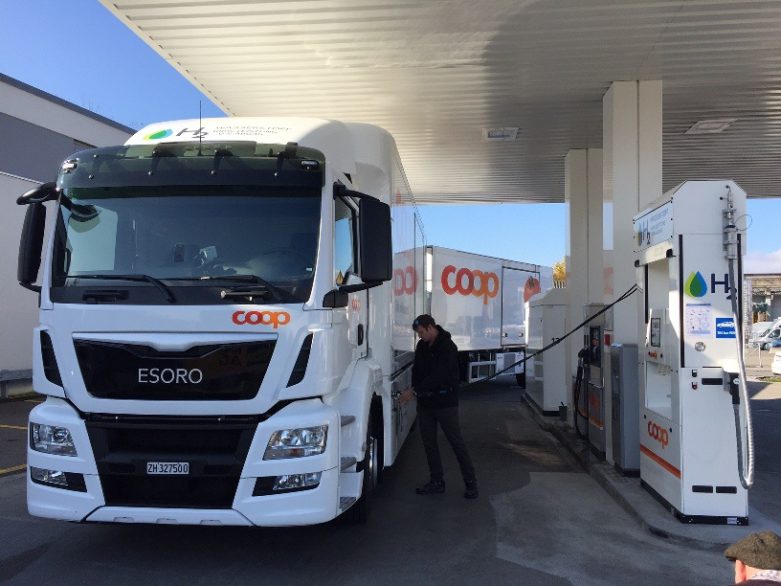 Основни предимства:
Съизмерим пробег в сравнение с конвенционалните горива
Бързо зареждане => по-лесно съчетаване с транспортните графици и строго регламентираните почивки на водачите
15
Водород в железопътния транспорт
Маневрени локомотиви
Пътнически влакове
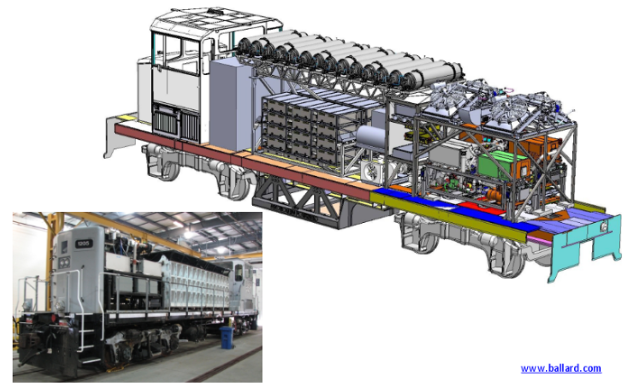 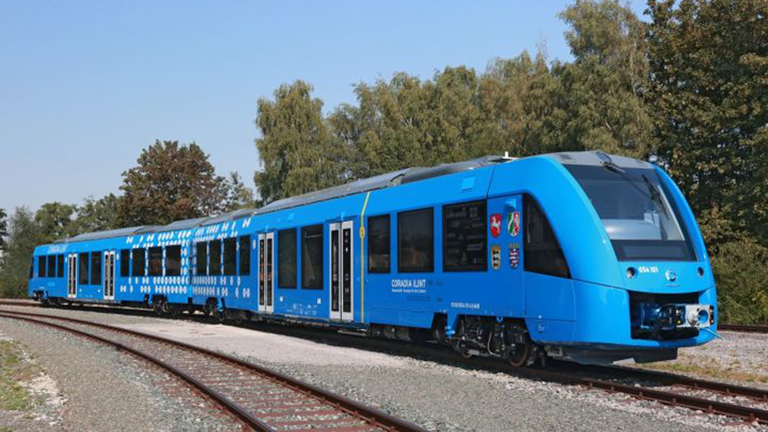 Използване на възобновяема енергия по неелектрифицирани линии
Ограничаване злоупотребите с дизелово гориво
16
Водород в авиационния и корабния транспорт
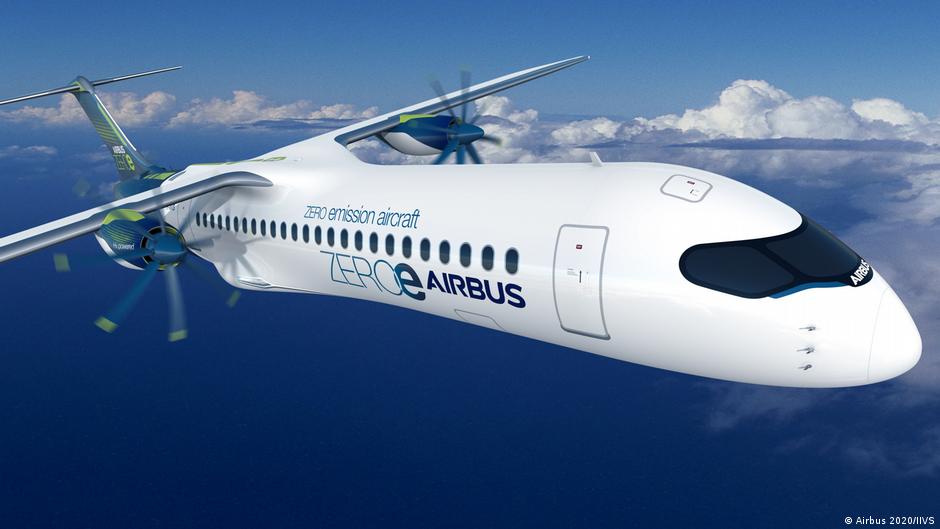 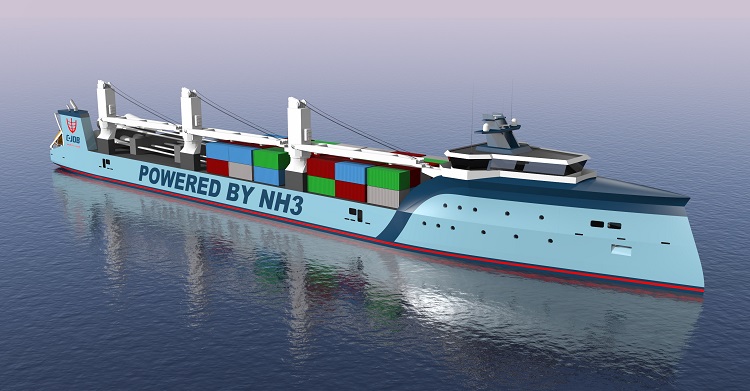 Използване на водород (сгъстен или втечнен)
Използване на синтетични горива
17
Минимална критична маса за електрическа мобилност
Електромобили с батерия
Електромобили с водород
Една екосистема:
Водородна зарядна станция;
500-1000kg H2/ ден;
Транспортни средства консумиращи Н2 с еквивалент на 20-30 автобуса;
Производство на „зелен водород“;

Необходимост от множество екосистеми;
Един електромобил; 
Без необходимост от изграждане на зарядна инфраструктура;
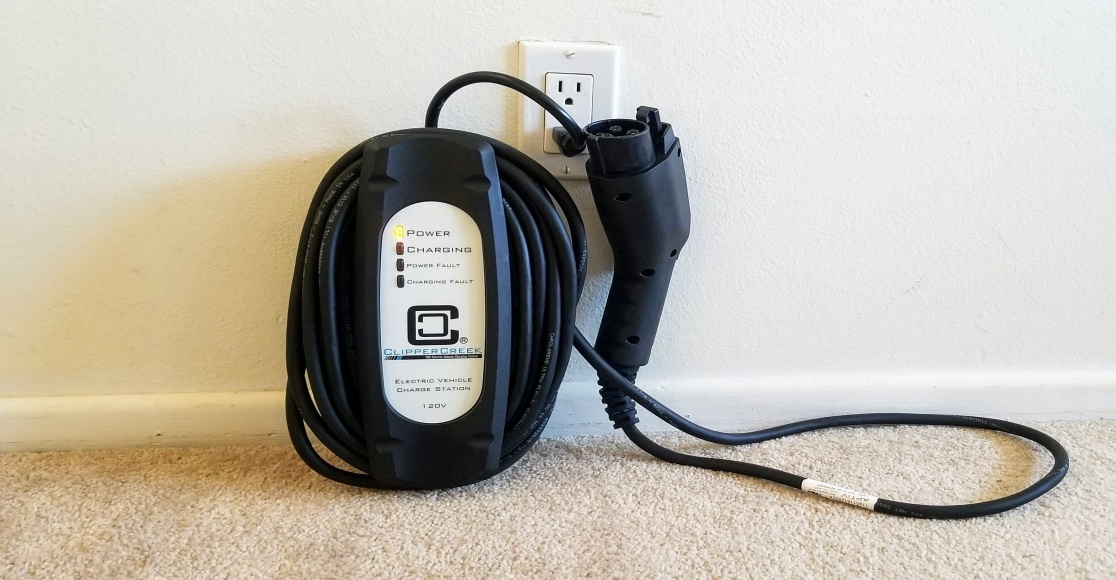 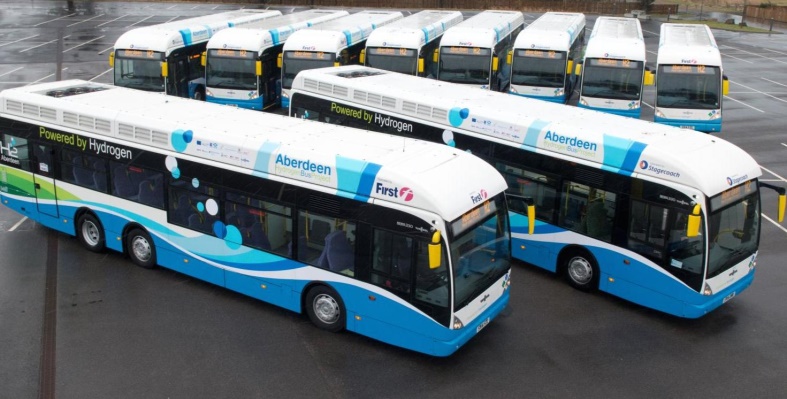 Дилемата “кокошката или яйцето”
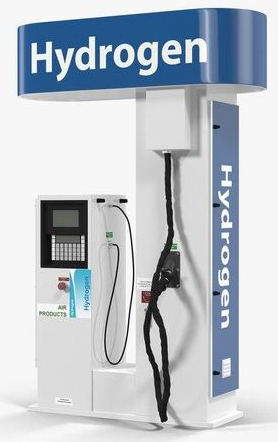 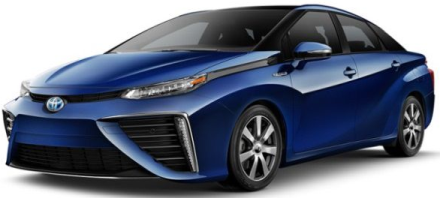 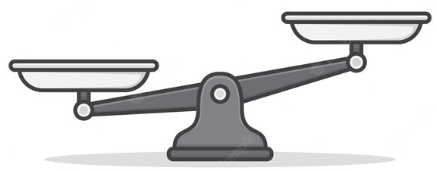 Паралелно изграждане на екосистемата инфраструктура - автопарк с поддържане на свободен капацитет в зарядните станции
19
Реални първи стъпки във водородната мобилност в България
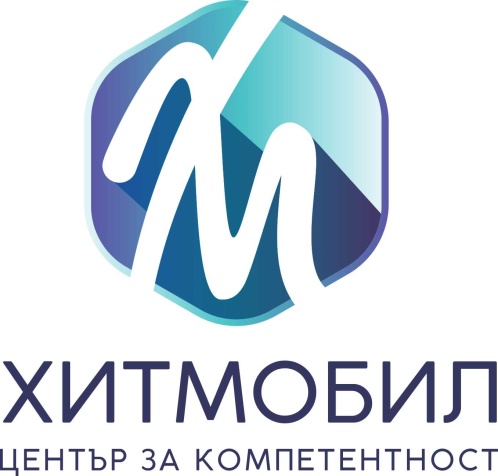 Мобилна водородна зарядна станция
Производство на „зелен“ водород чрез електролиза
Водороден лек автомобил
Въвеждане в експлоатация 
преди края на 2023г.
Обявяване на обществена поръчка за доставка
С финансовата подкрепа по проект № BG05M2ОP001-1.002-0014 „Център за Компетентност ХИТМОБИЛ – Технологии и системи за генериране, съхранение и потребление на чиста енергия“, финансиран от Оперативна програма „Наука и образование за интелигентен растеж“, съфинансирана от Европейския съюз чрез Европейския фонд за регионално развитие.“
20
Изводи
Осъзнаване на национално ниво на мащаба на промяната
Бързо вземане на решения с дългосрочна визия
Мобилизиране на всички налични технологии и решения
Балансирано изграждане на всички видове инфраструктура при прецизен технико-икономически анализ
Прилагане на енергийно-, ресурсно- и финансово- ефективни технологии в голям мащаб
Сигурност на доставките на енергия за транспорта и резерв за критични ситуации
21
Благодаря за вниманието!
22